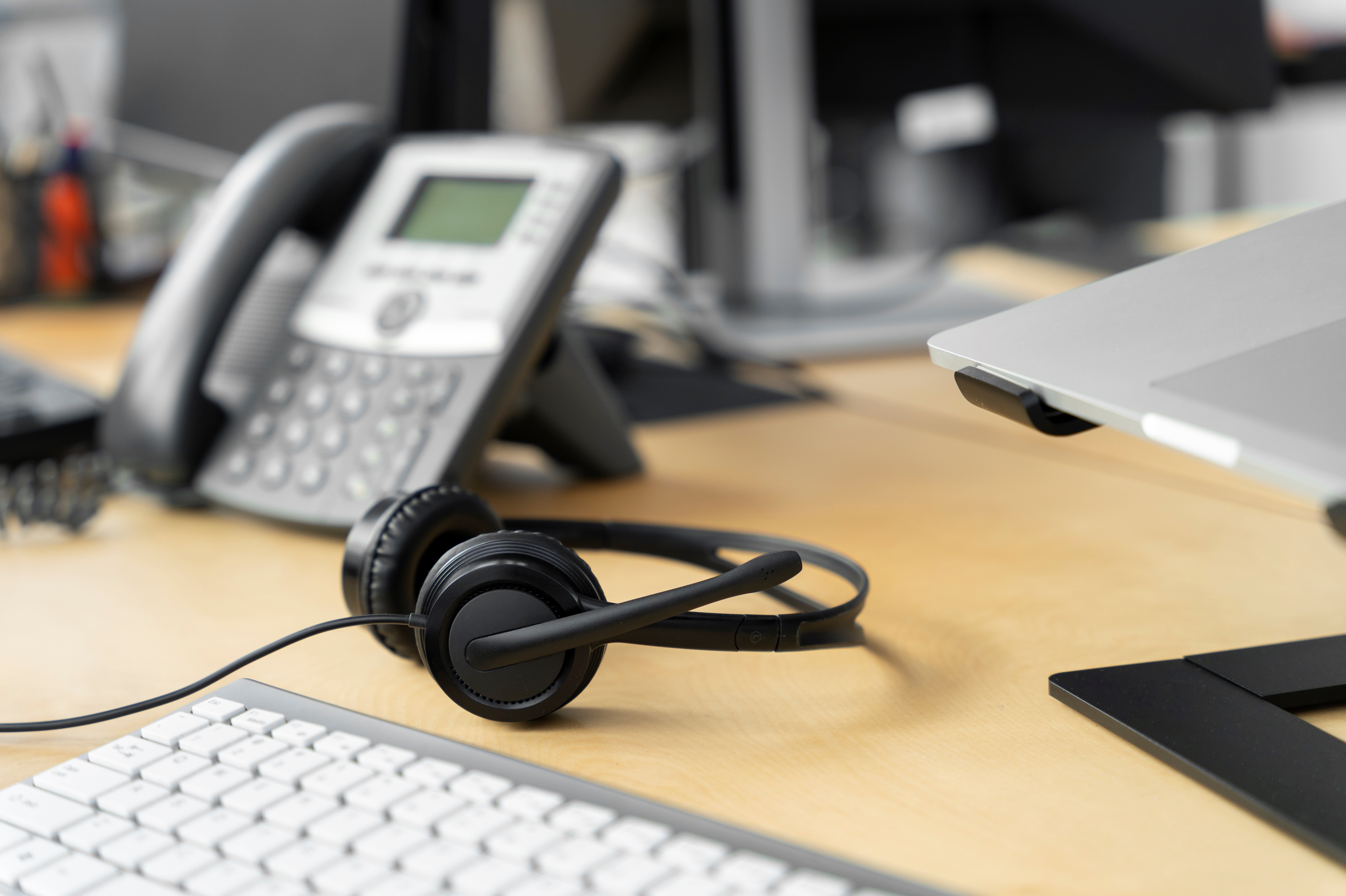 RELATION CLIENT A DISTANCE
NEGOCIATION COMMERCIALE
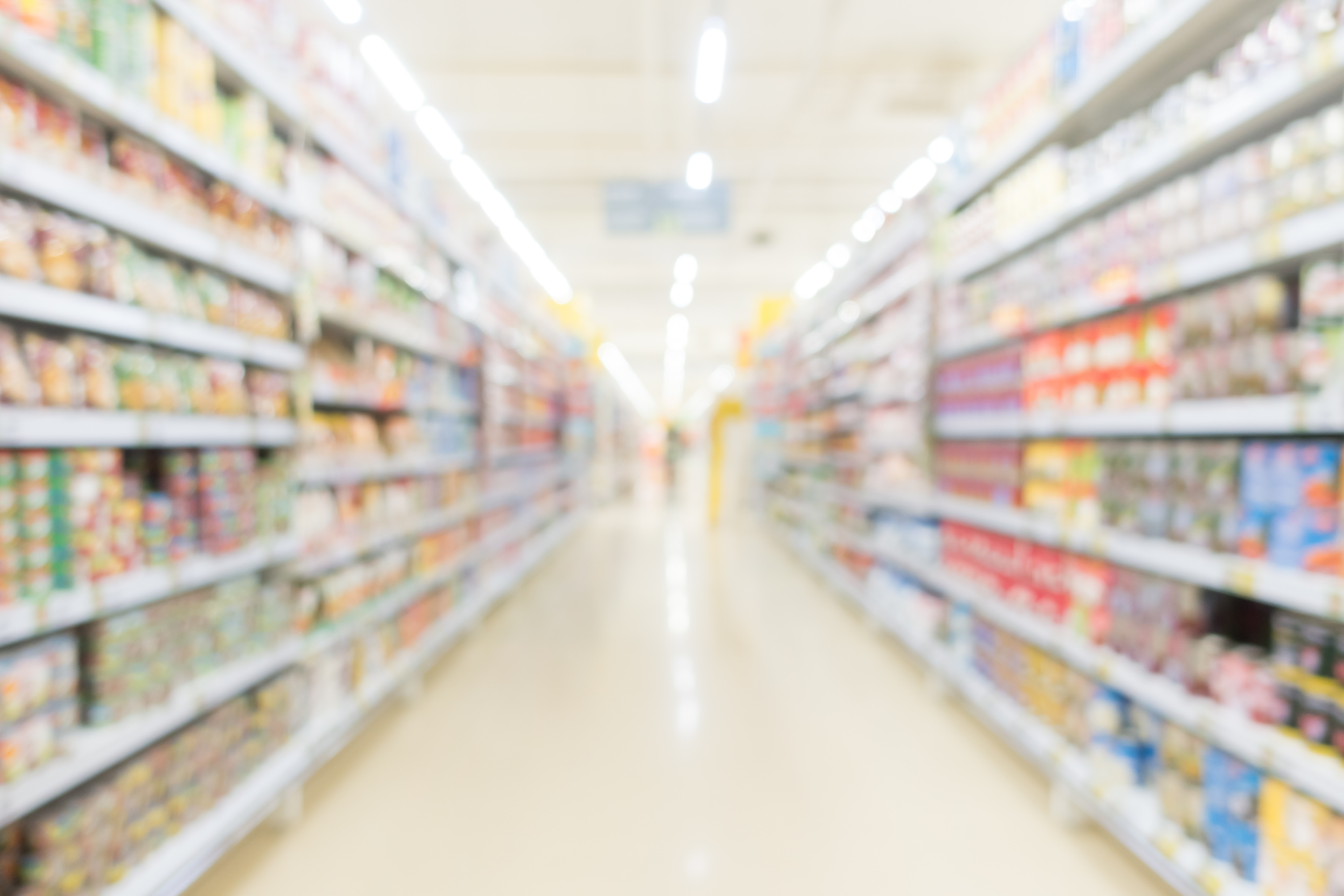 GRANDE DISTRIBUTION